Lesson 2 How can we do it? 
第一课时
接力版   六年级下
八步实验小学   曾娟娟
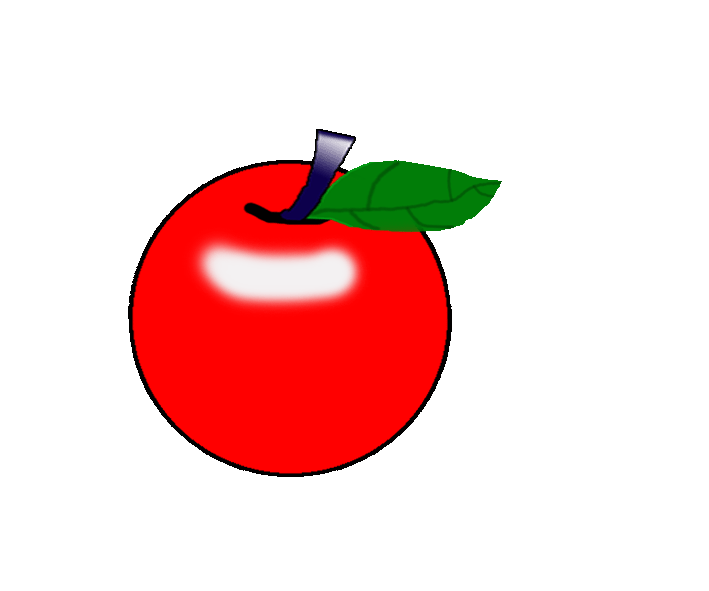 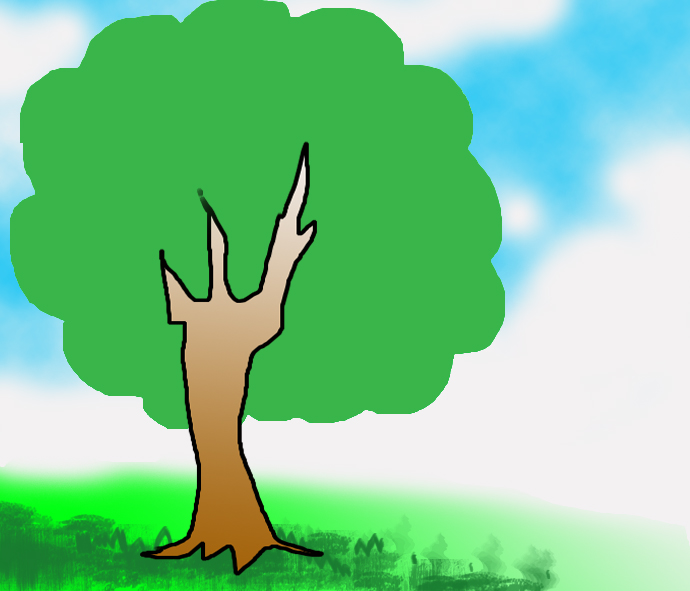 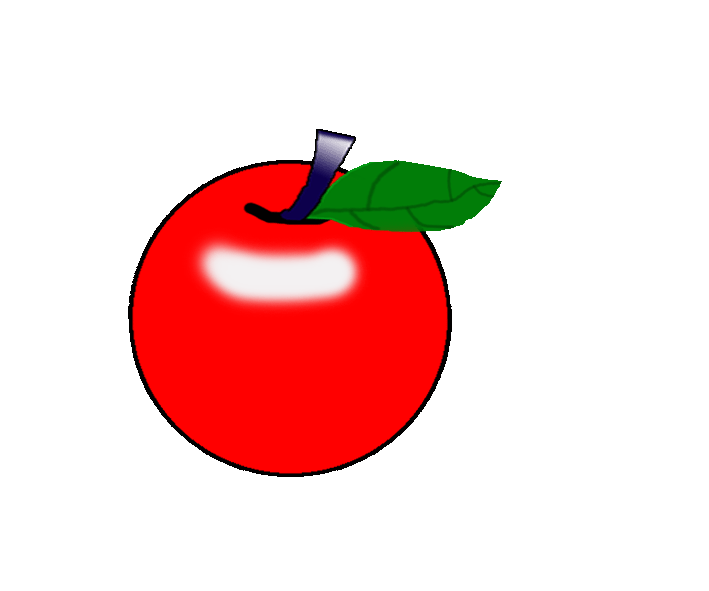 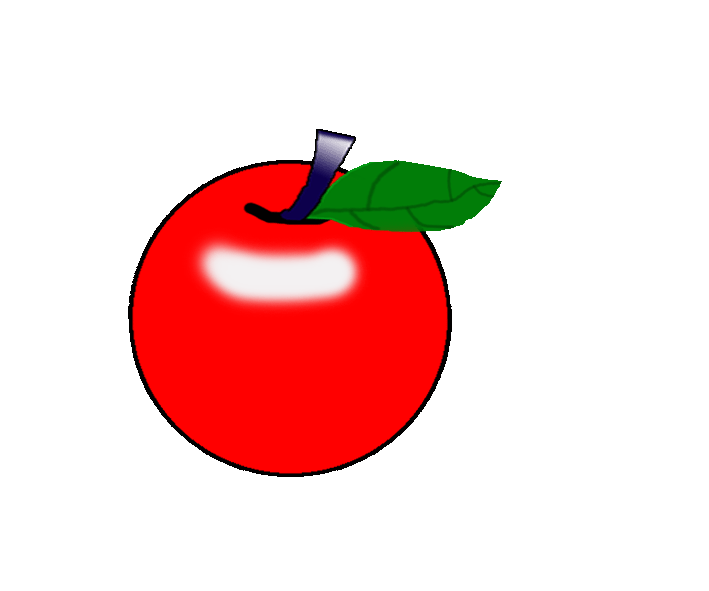 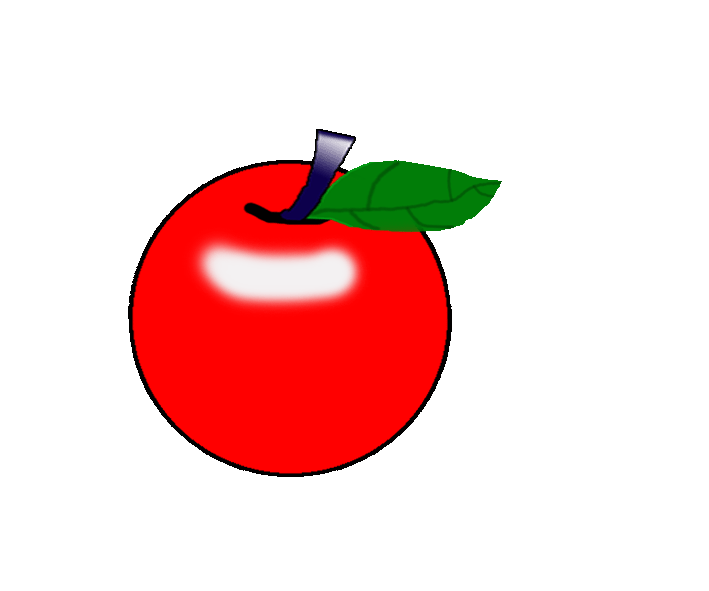 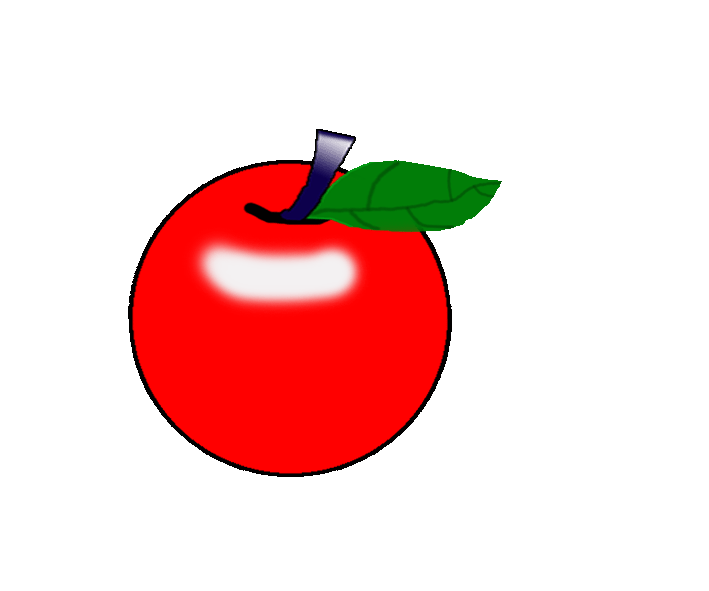 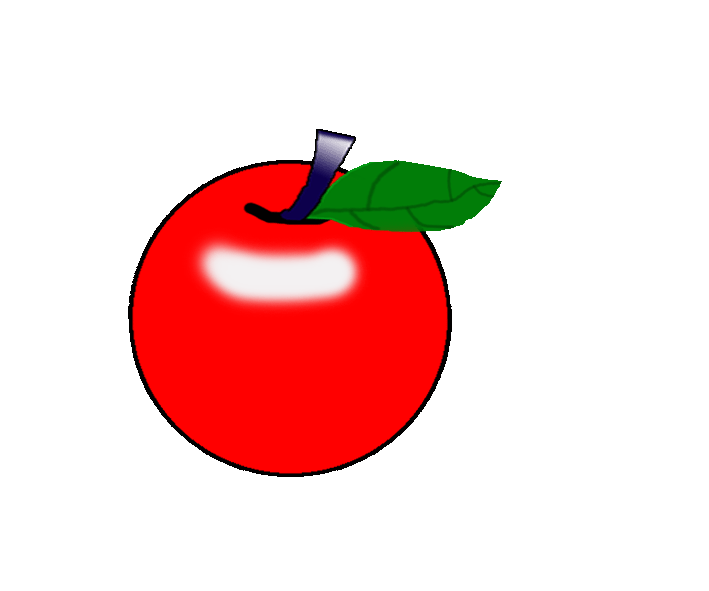 easy
thing
catch
way
study
circle
Can you pick apples?
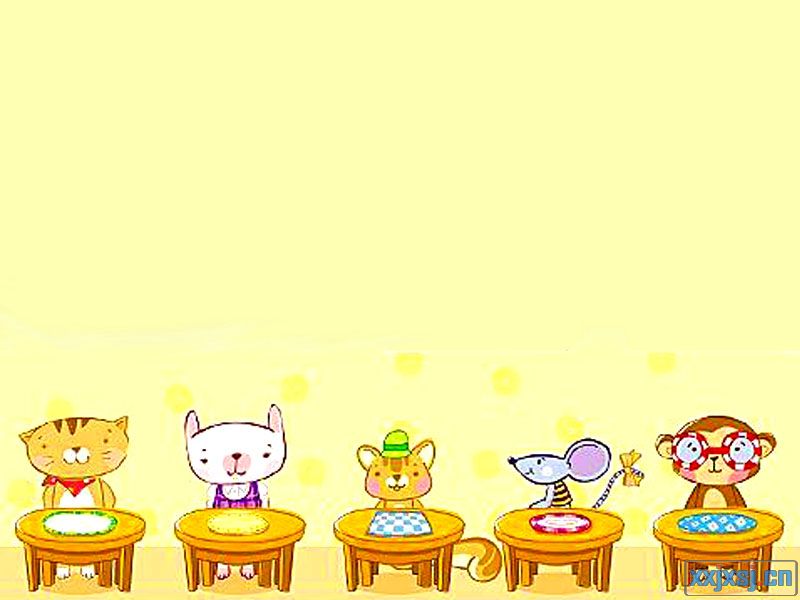 Lead in
What can you do at school?
Look listen and answer
What does she want to do?
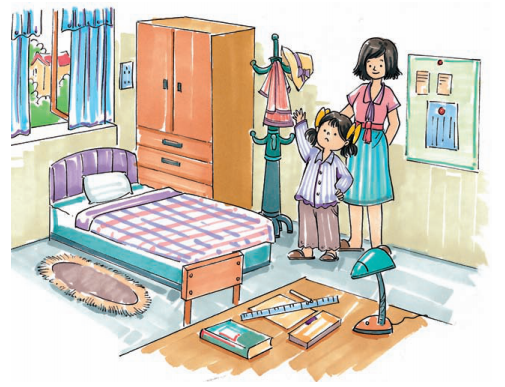 Ann wants to get the hat.
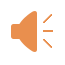 Listen and think
Ann wants to get the hat, but she’s too short.
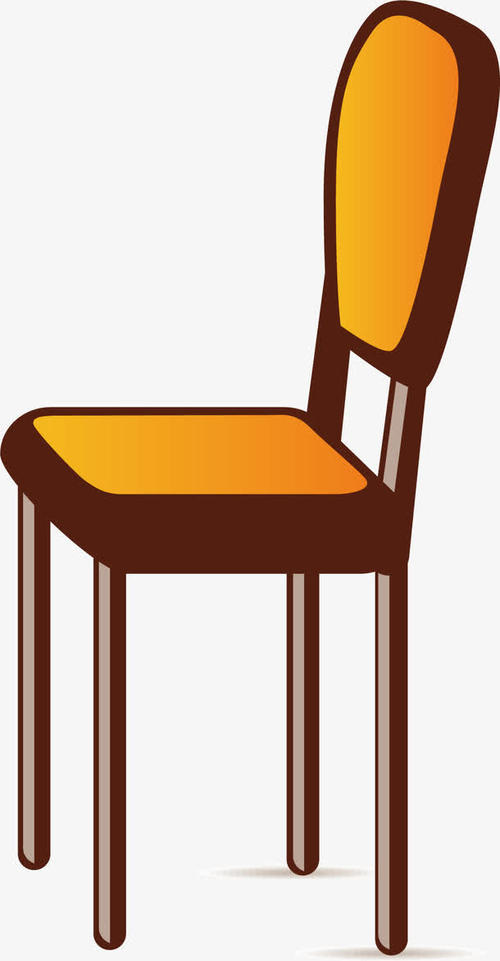 How can Ann get the hat?
Ann can get the hat with a chair.
Look and guess
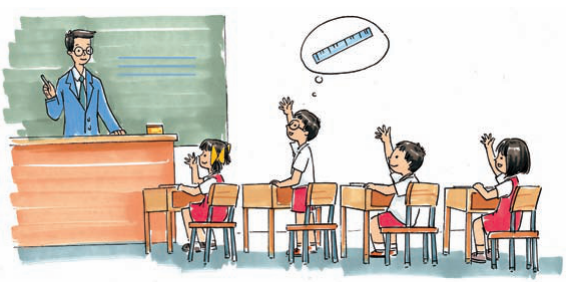 What are they doing?
Listen and repeat
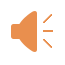 Mr Liu: Boys and girls, how can we draw a line?
Peter: We can draw it with a ruler.
Mr Liu: Yes. But we don’t have a ruler. How can we do it?
Ann: Can we draw it with a book?
Mr Liu: Yes, we can.
John: We can draw it with a card.
Lingling: We can also draw it with a pencil-box.
Mr Liu: Great! We can draw a line with many things.
How many ways are there to draw a line?
Think and answer
1. How many ways are there to draw a line?
    _____________________________________
2. What are these ways?
    _____________________________________
    _____________________________________
    _____________________________________
    _____________________________________
There are 4 ways to draw a line.
We can draw it with a ruler.
We can draw it with a book.
We can draw it with a card.
We can draw it with a pencil-box.
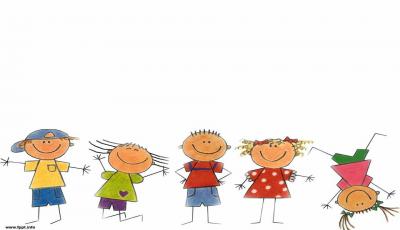 Role play
Show time
4人一组，分角色表演对话
Look and say
A: How can we draw a line?
B: We can draw it with a ruler.
A: Can we draw it with a book?
B: Yes. We can also draw it with a card.
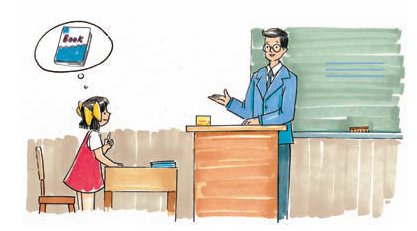 Let's talk
Can we draw a line with a notebook/bottle…?
No, we can't.
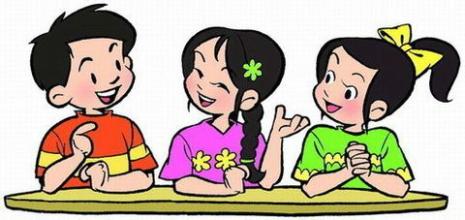 Yes, we can.
Practice
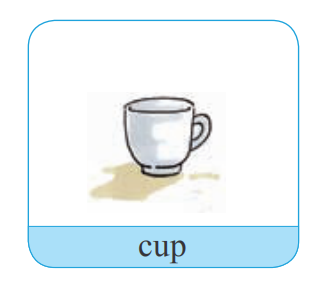 How can we draw a circle?
We can draw a circle with a cup.
Practice
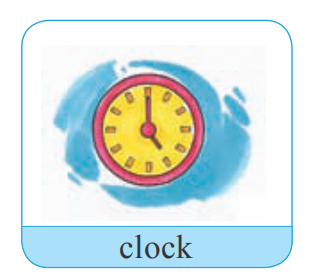 How can we draw a circle?
We can draw a circle with a clock.
Practice
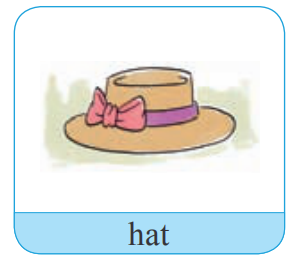 How can we draw a circle?
We can draw a circle with a hat.
Practice
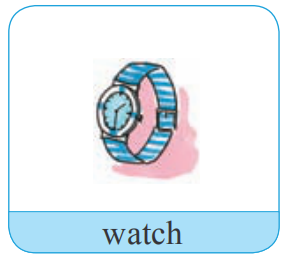 How can we draw a circle?
We can draw a circle with a watch.
Summary
How can we draw a circle? 
我们可以怎么画一个圆？
We can draw a circle with a/an ...
我们可以用一个……。
Can we draw a circle with a/an ...?
 我们可以用一个……画一个圆吗？
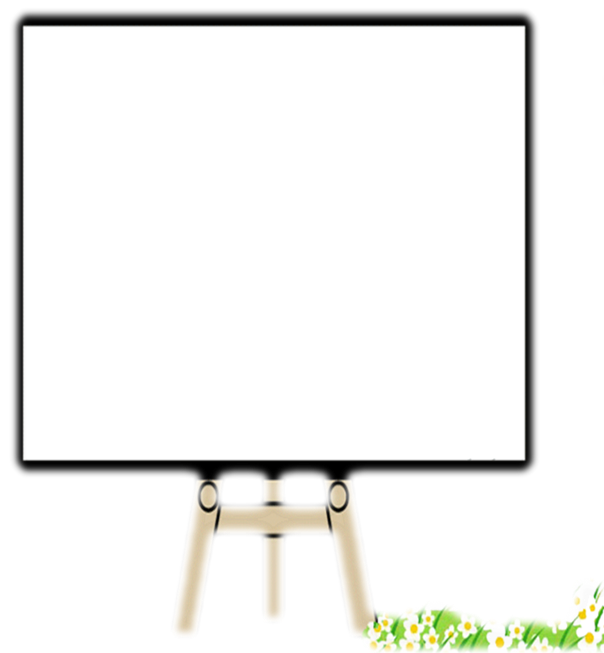 Homework
1. 背诵本课的生词。
2. 在会写的基础上正确朗读本课对话。
3.完成本课的课后作业。